数论选讲2
/01
杜教筛
杜教筛
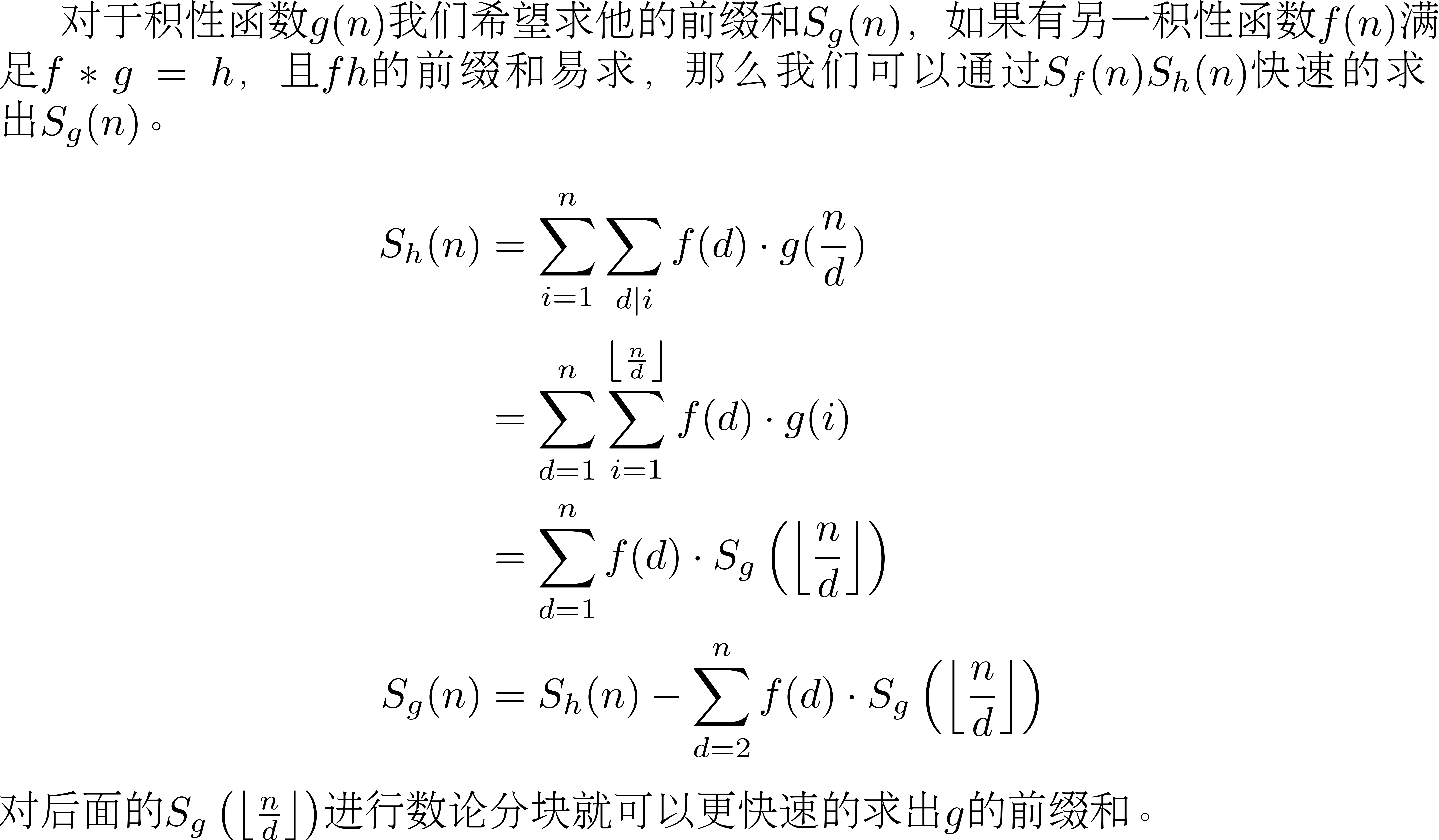 杜教筛
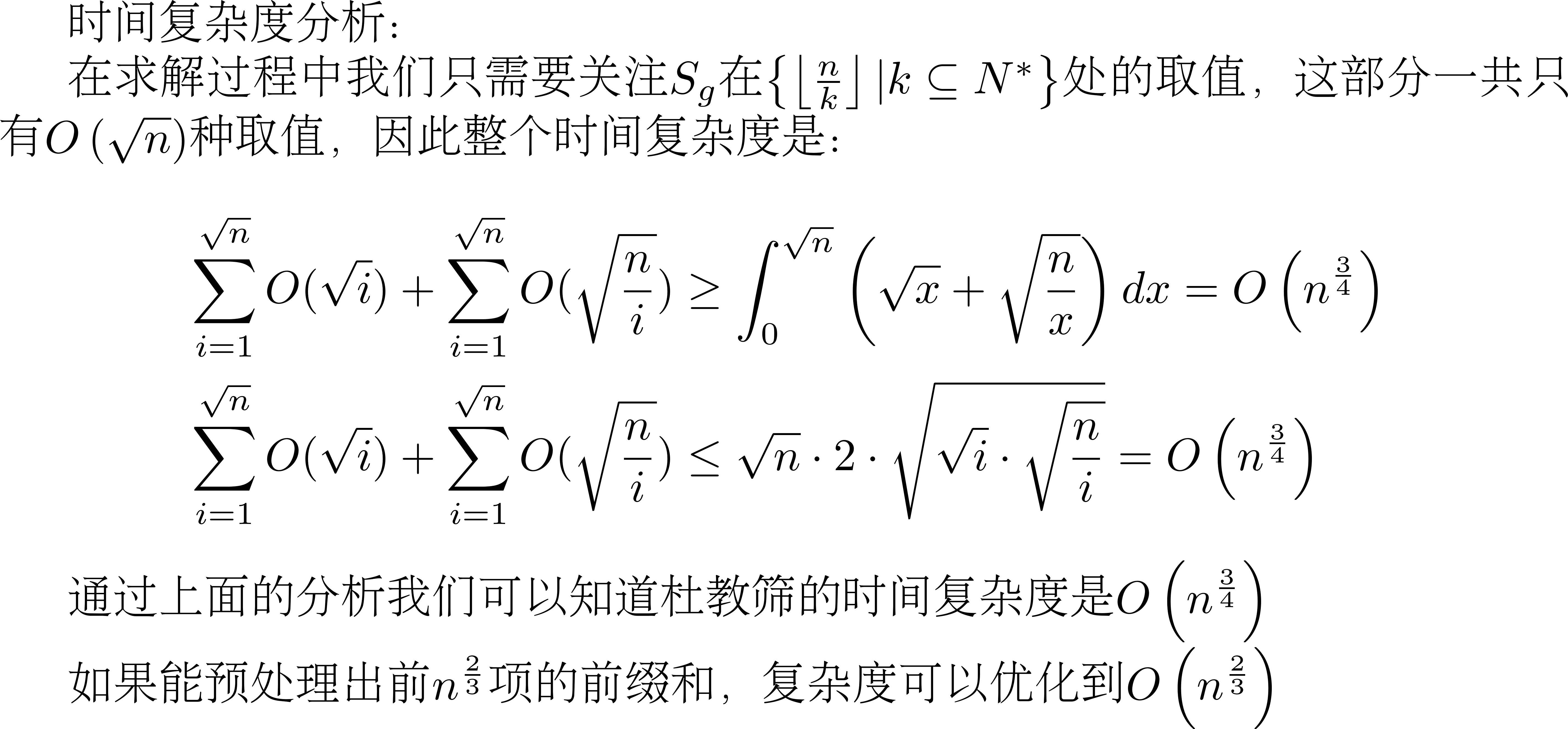 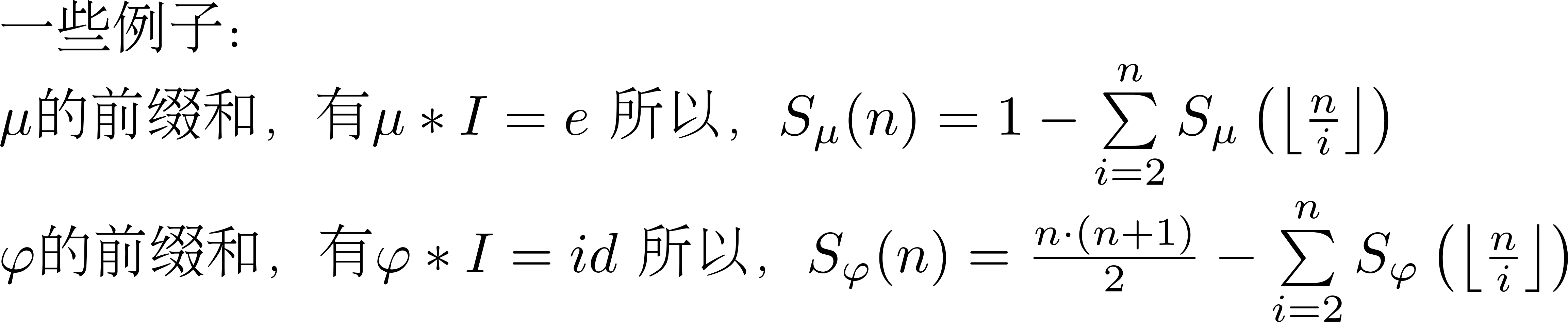 贝尔级数
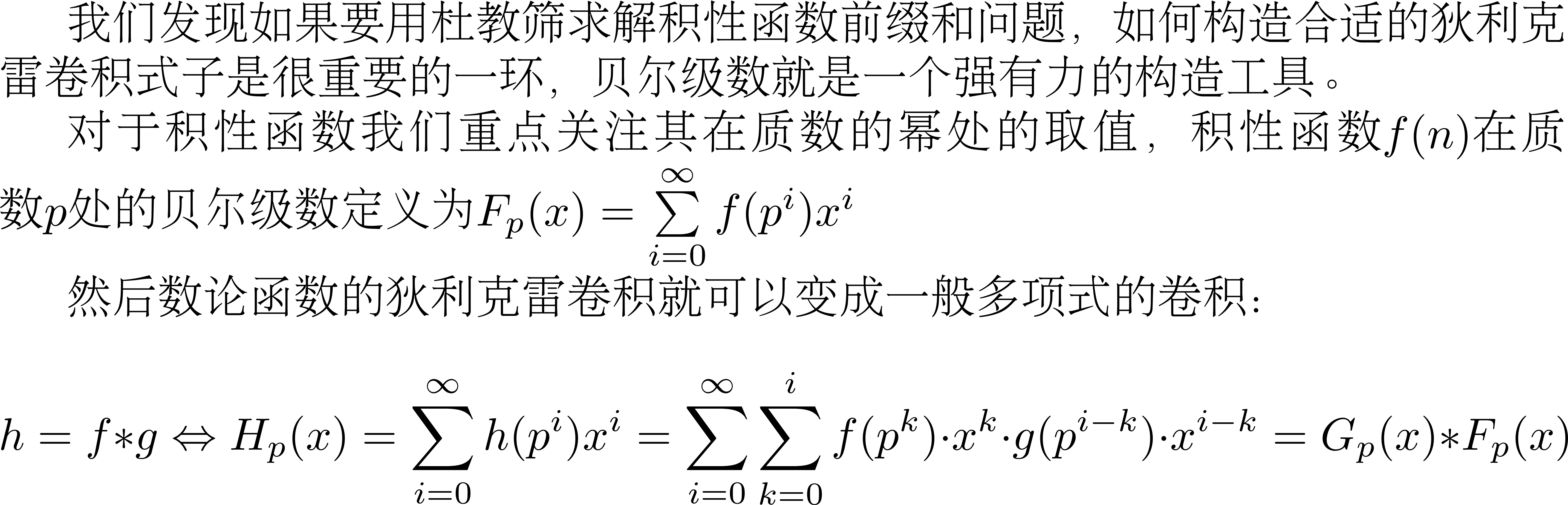 贝尔级数
一些常见积性函数的贝尔级数：
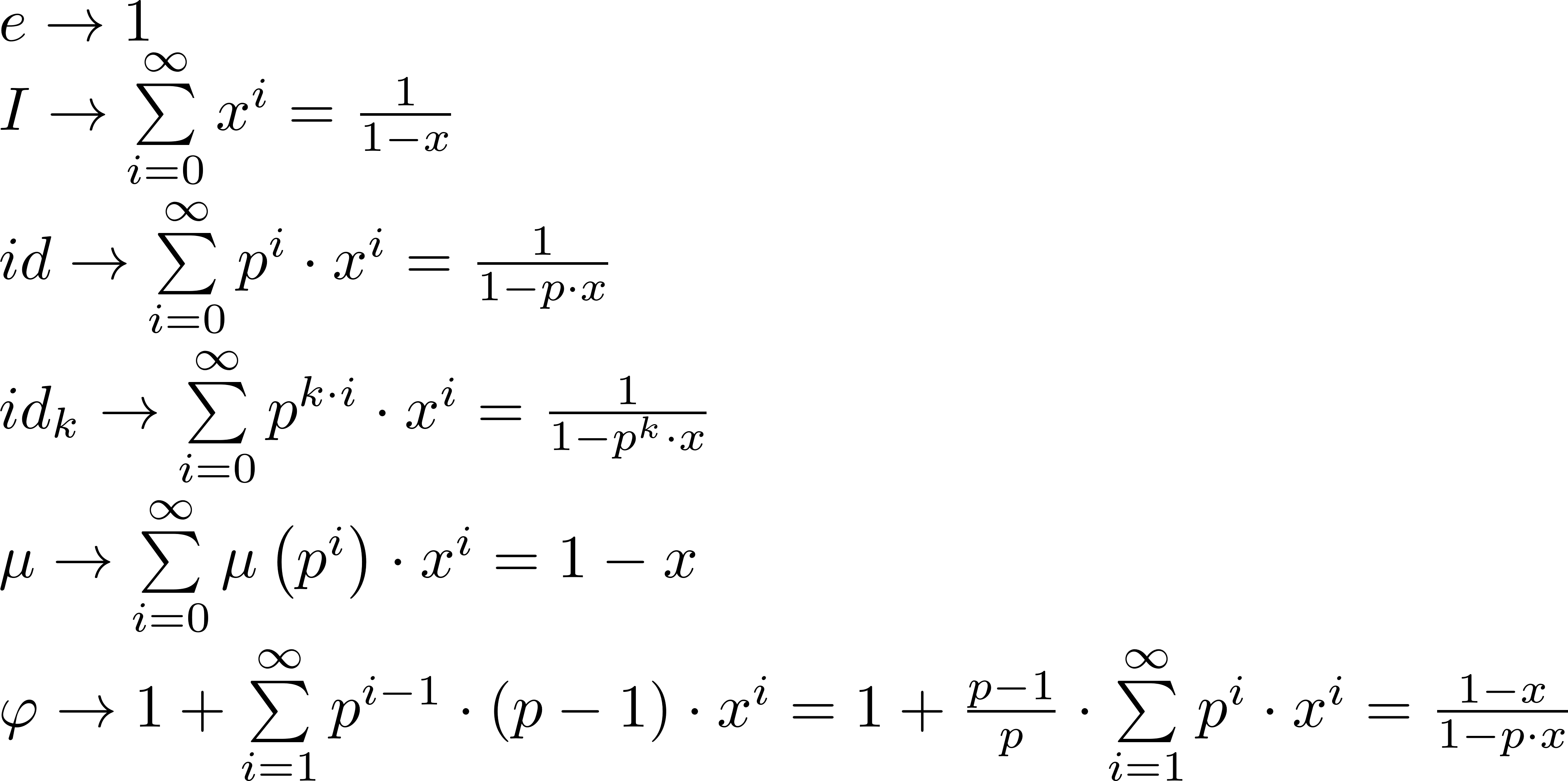 Powerful Number
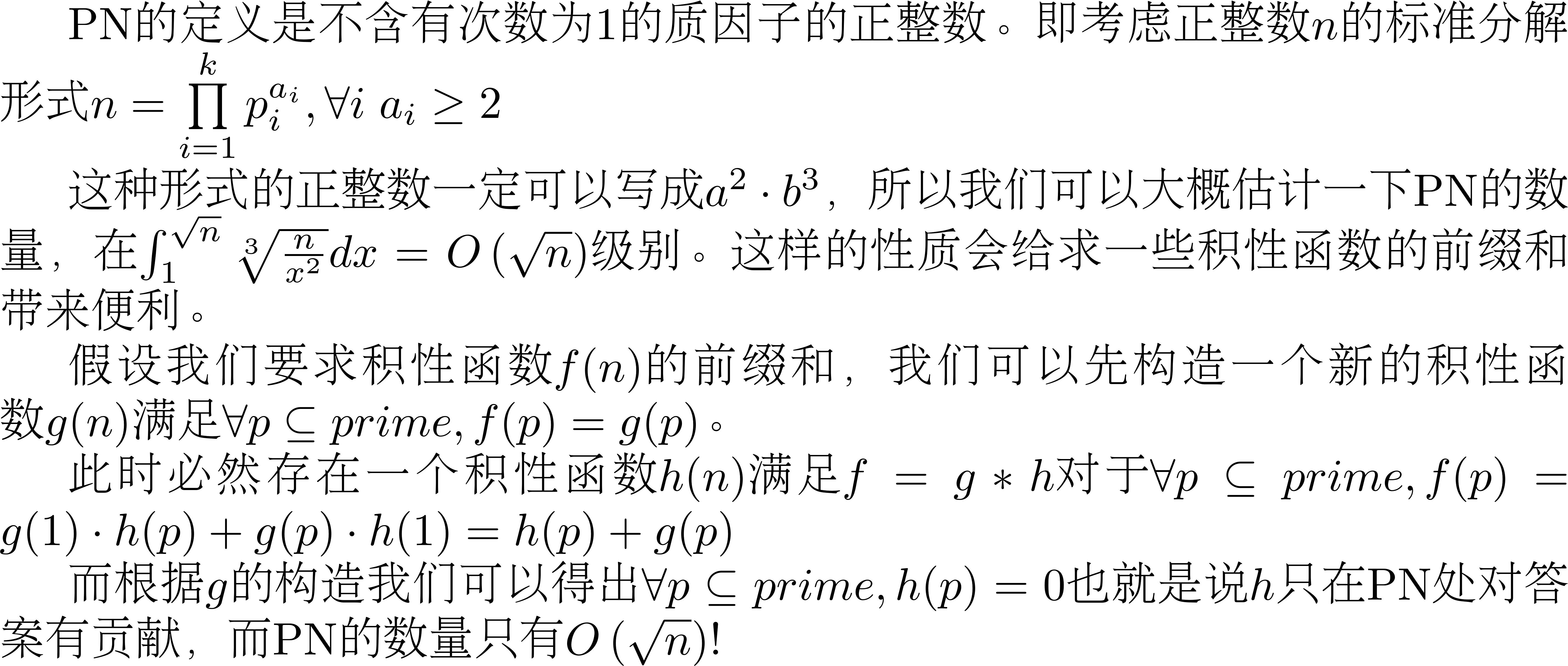 Powerful Number
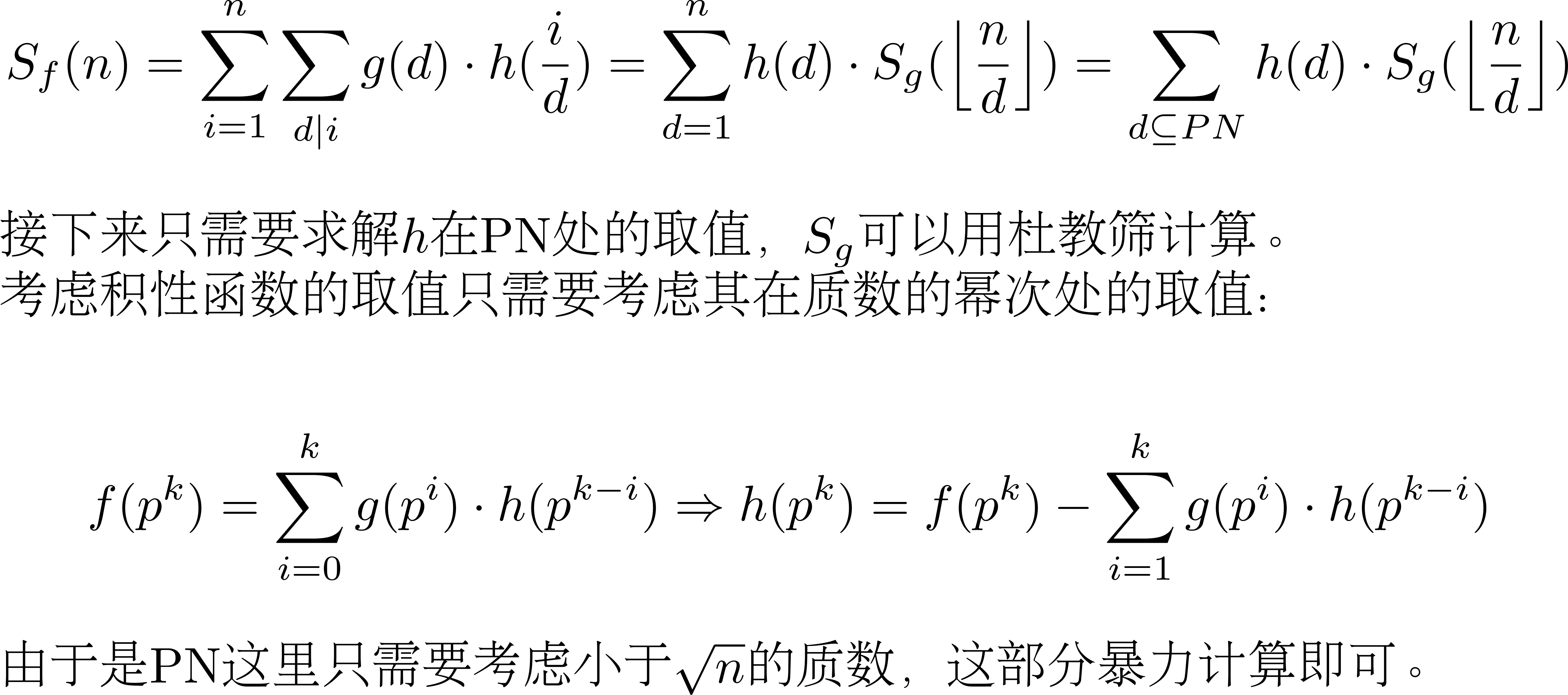 例1   P5325 【模板】Min_25筛
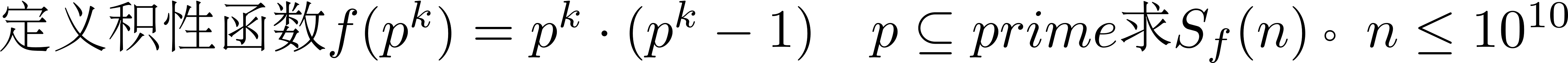 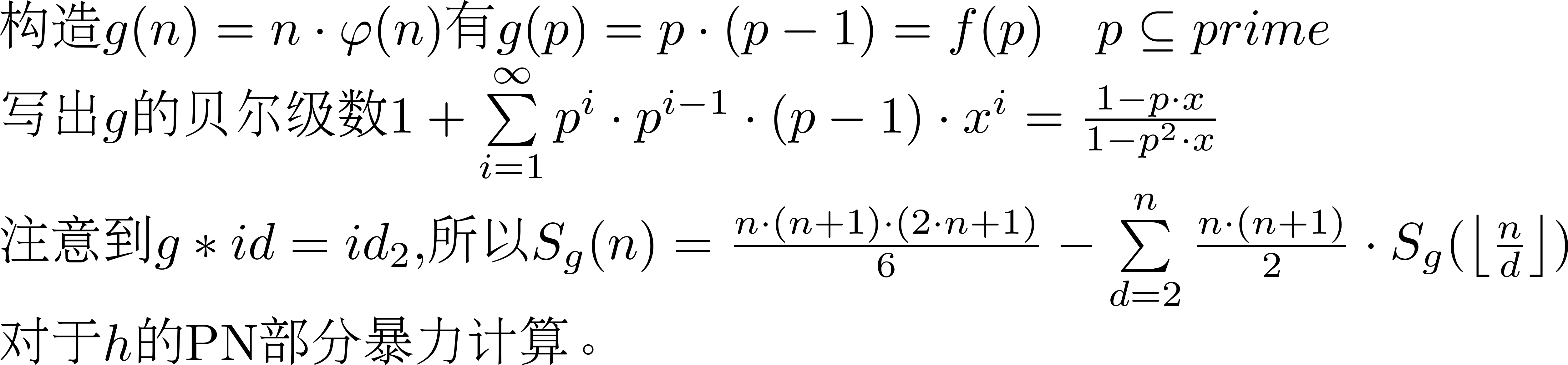 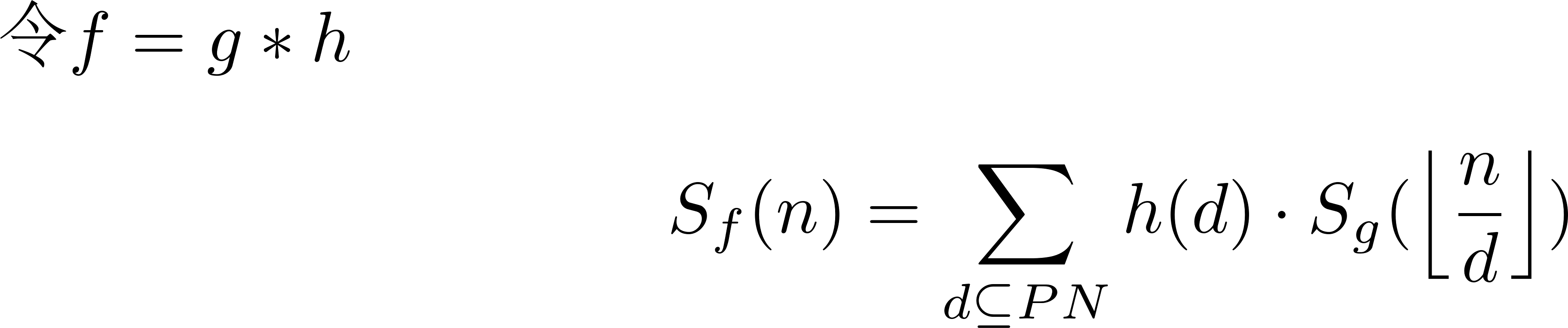 例2
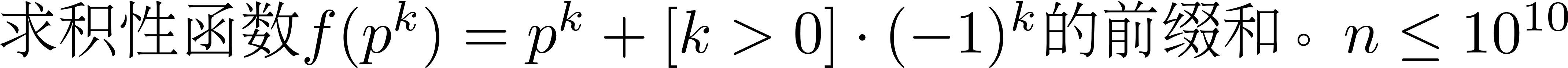 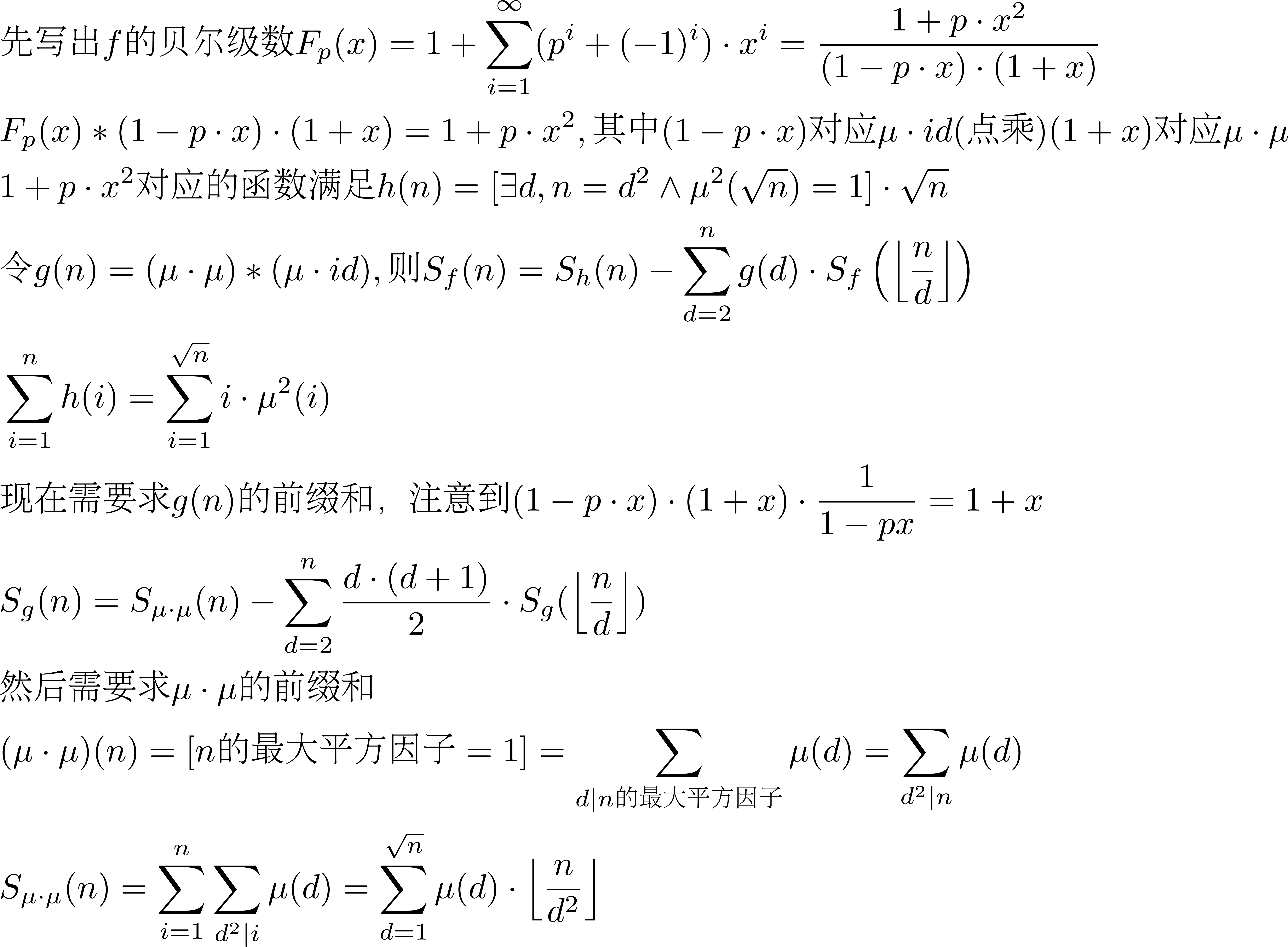 例3   2023“钉耙编程”中国大学生算法设计超级联赛（5）T2
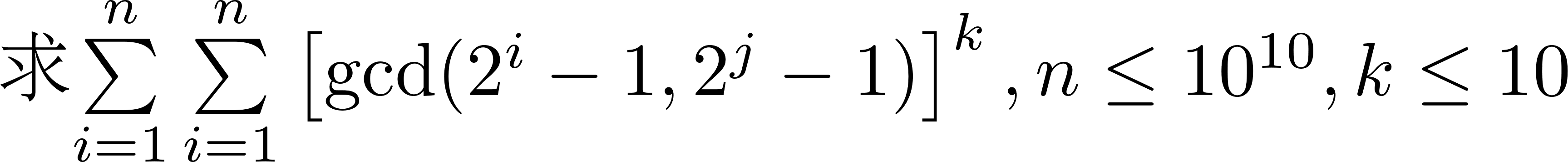 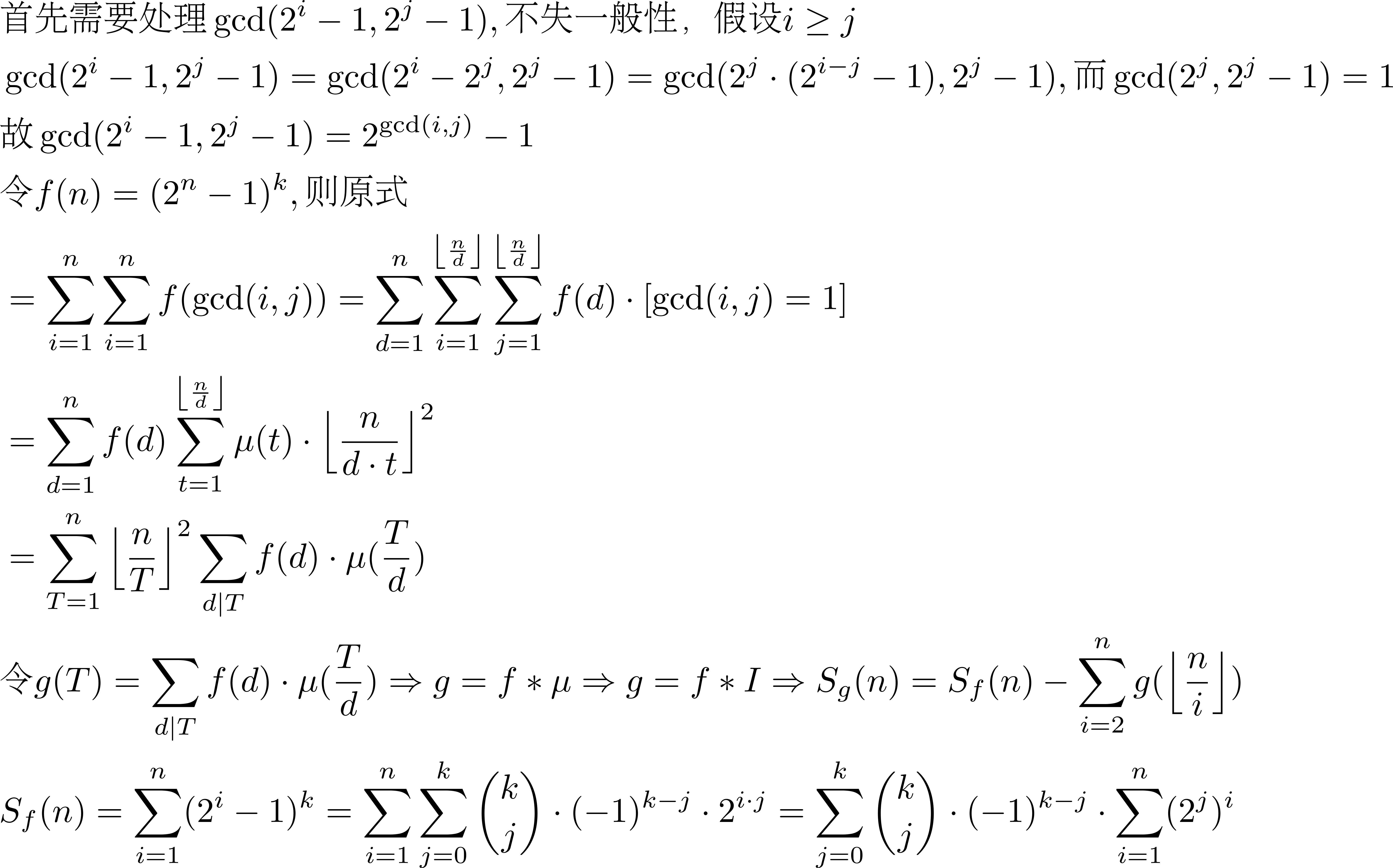 例3   2023“钉耙编程”中国大学生算法设计超级联赛（5）T2
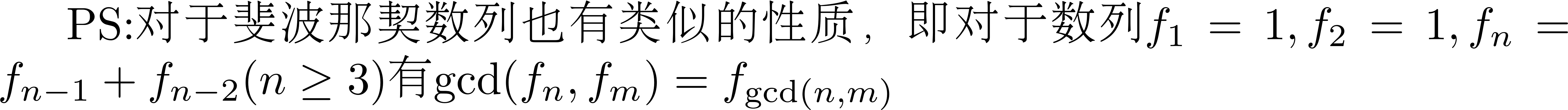 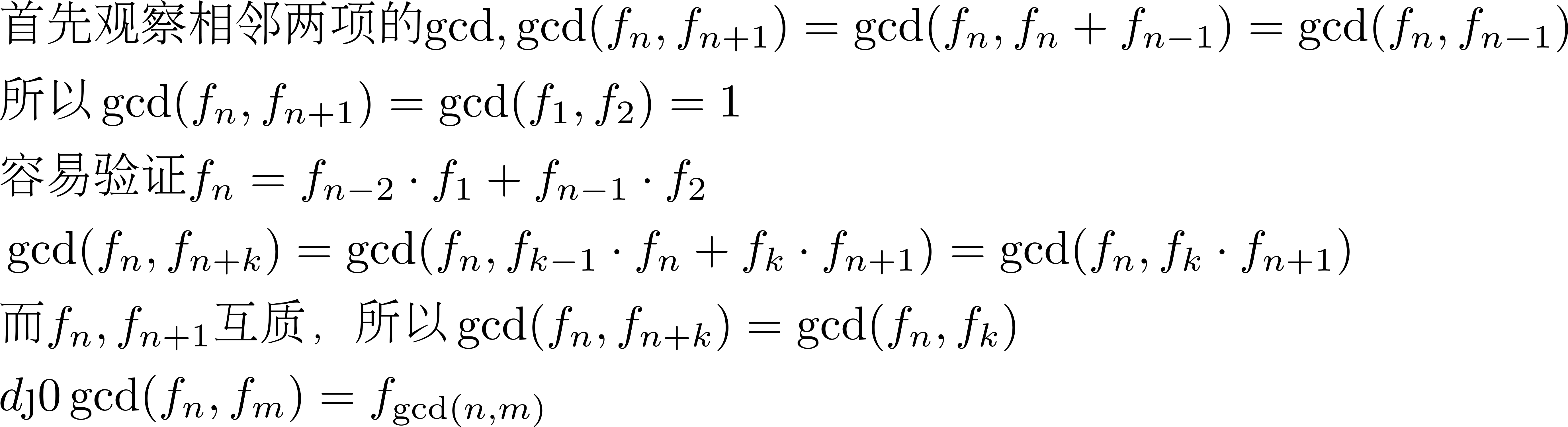 例4   P6860 象棋与马
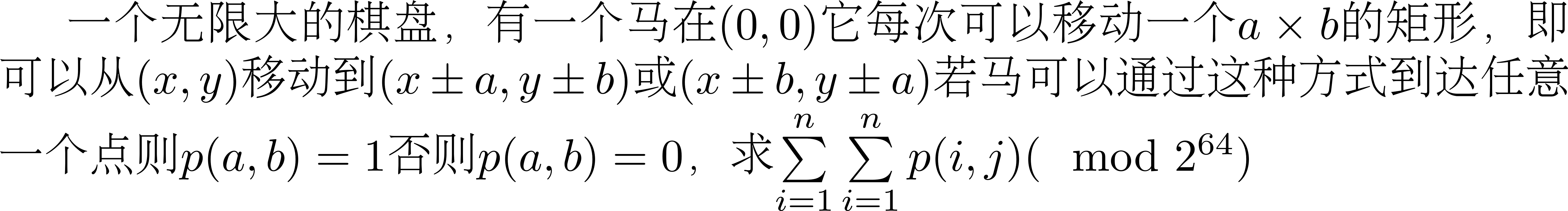 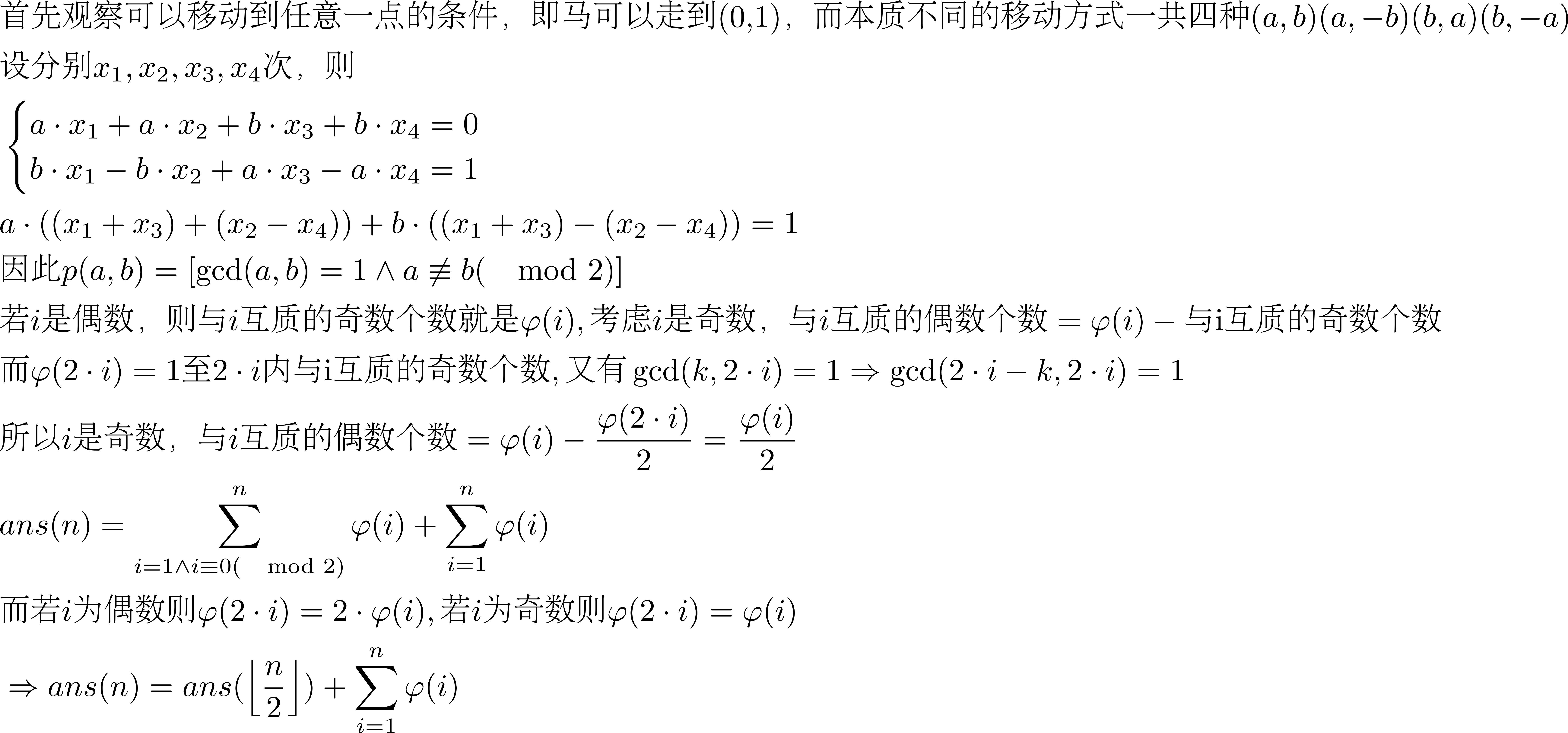 /02
Min_25筛
处理质数部分
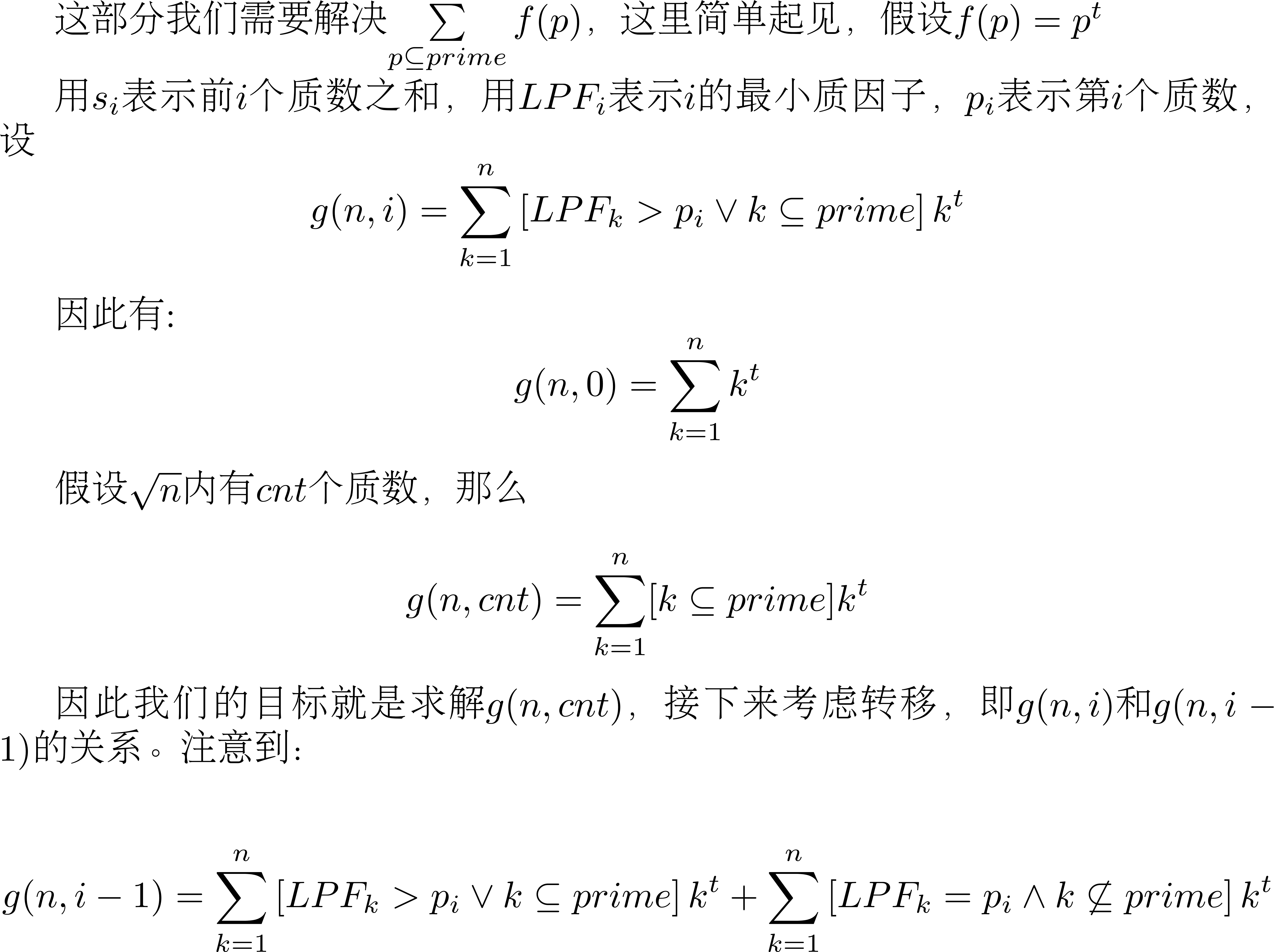 处理质数部分
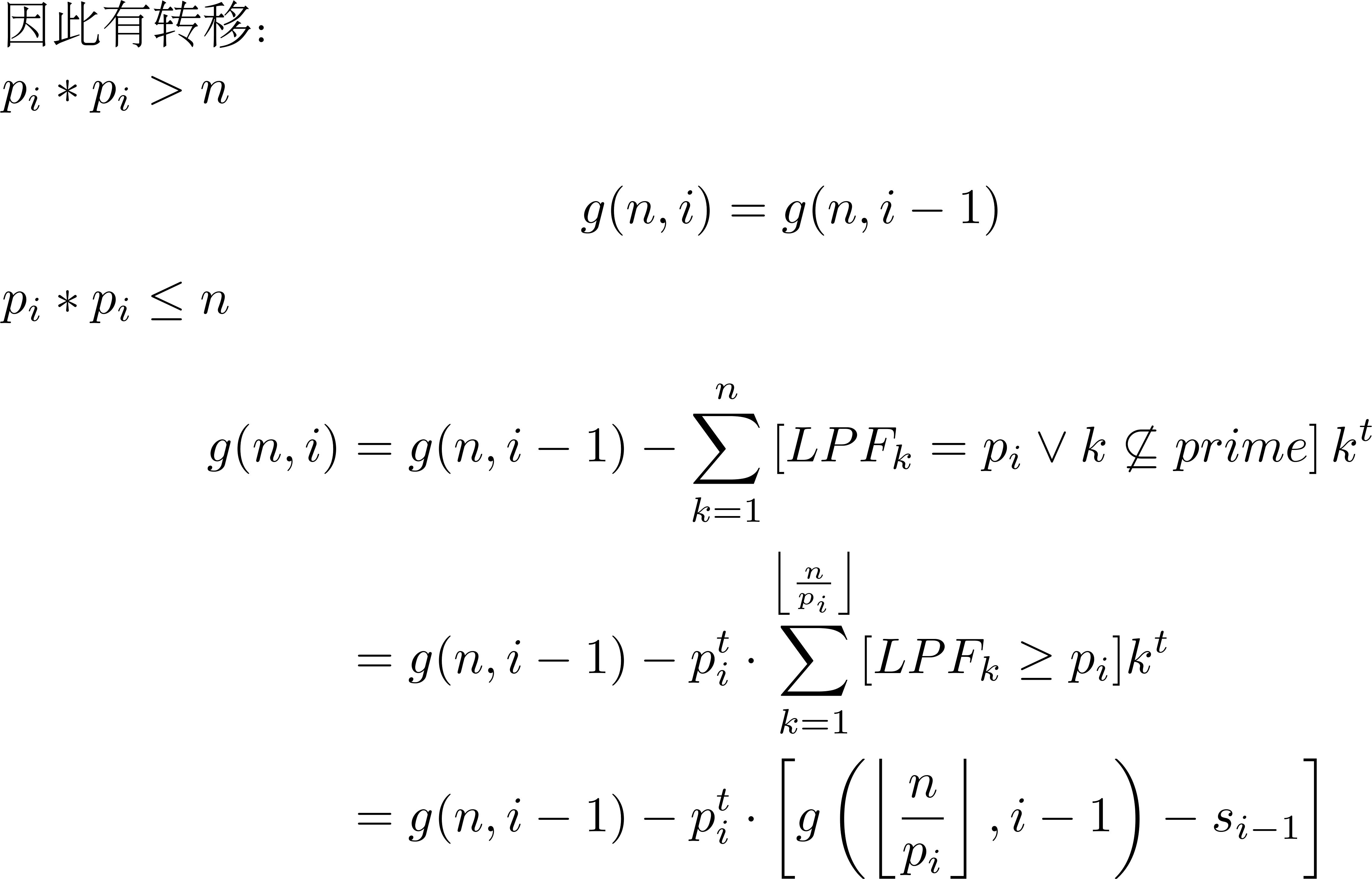 处理合数部分
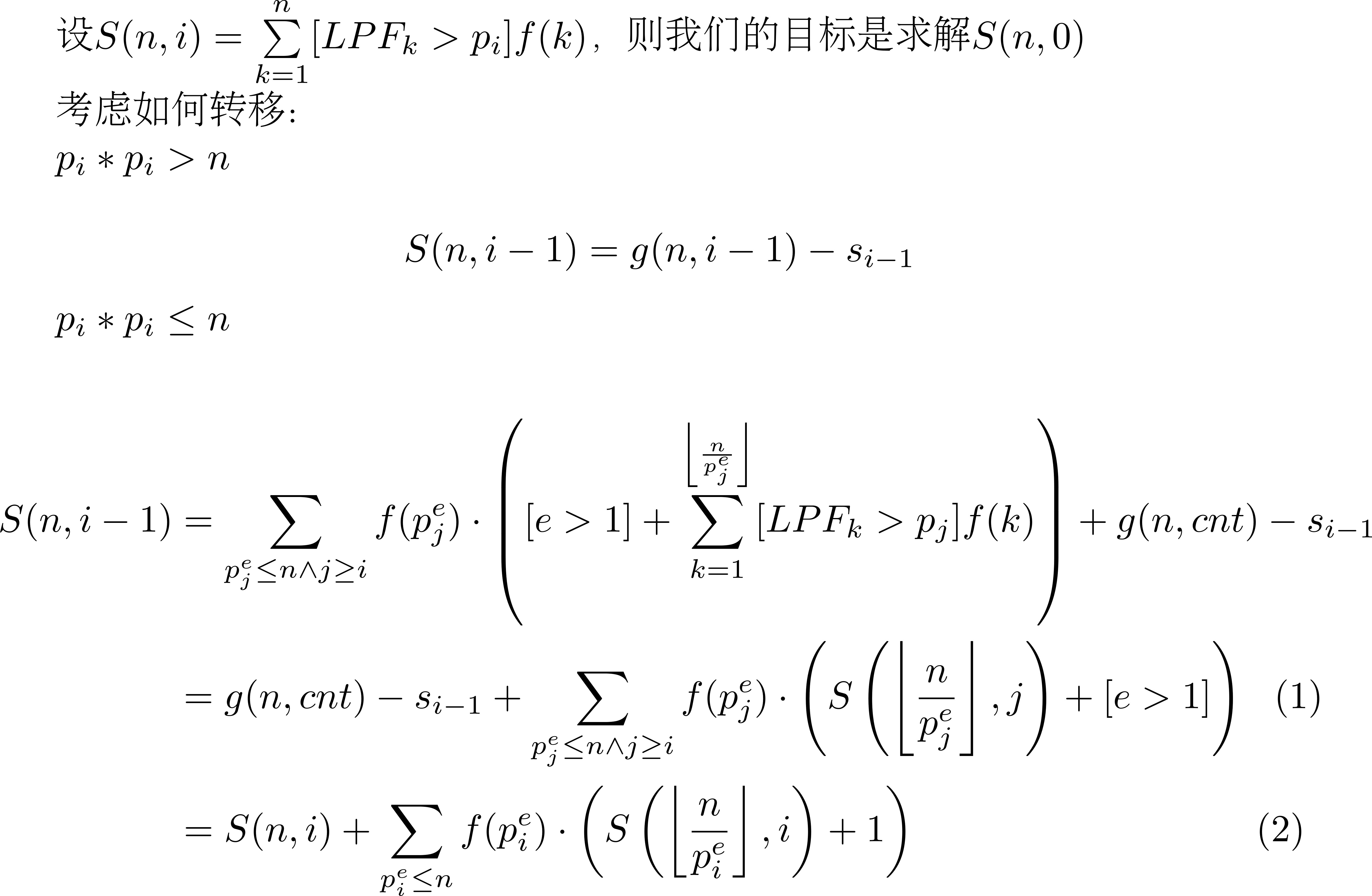 例1   #572. 「LibreOJ Round #11」Misaka Network 与求和
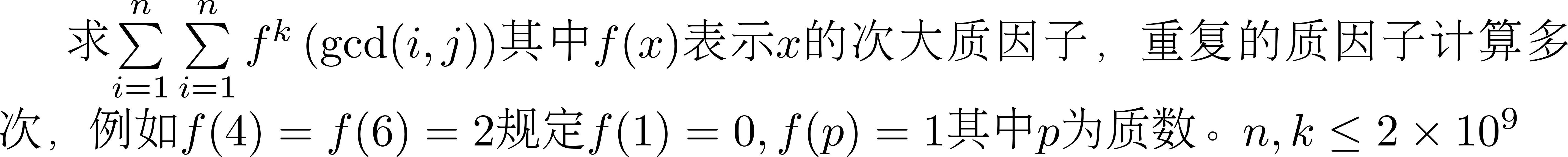 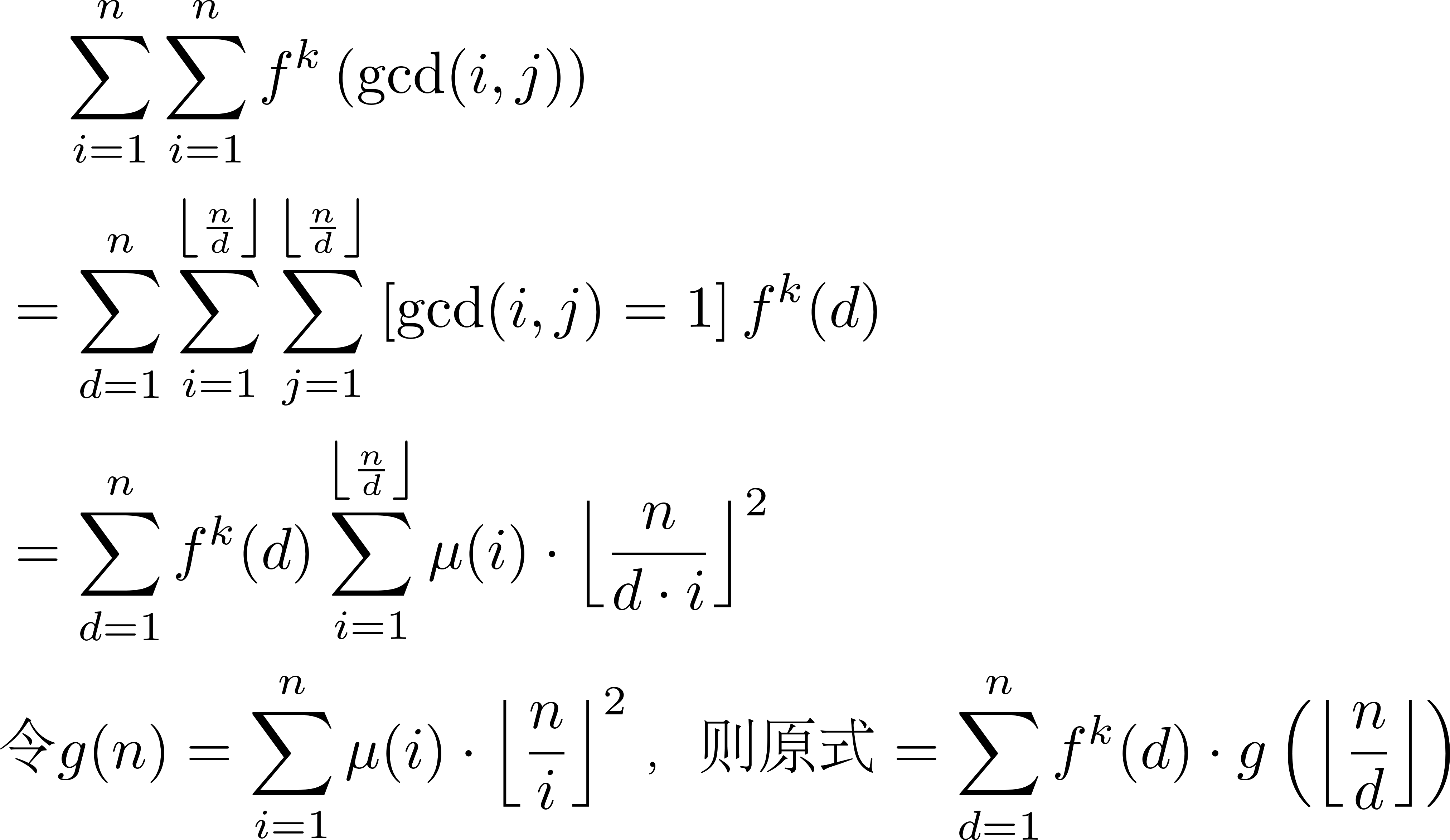 例1   #572. 「LibreOJ Round #11」Misaka Network 与求和
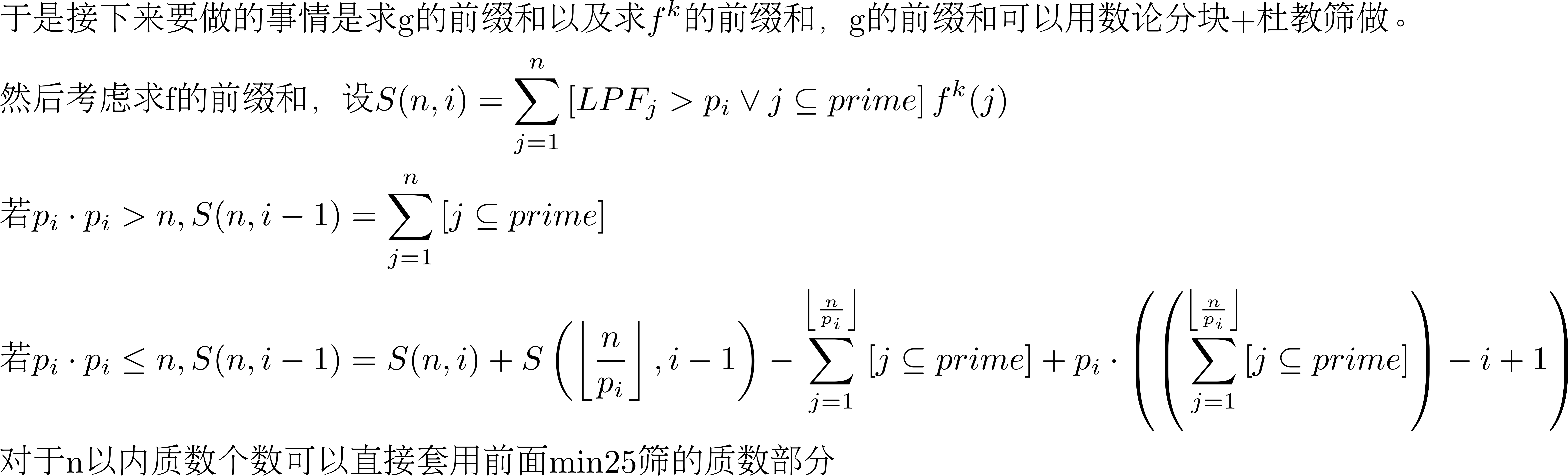 例2   2022牛客多校第6场D. Fourier and Theory for the Universe
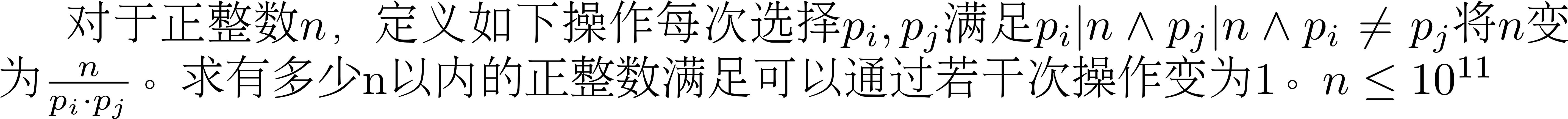 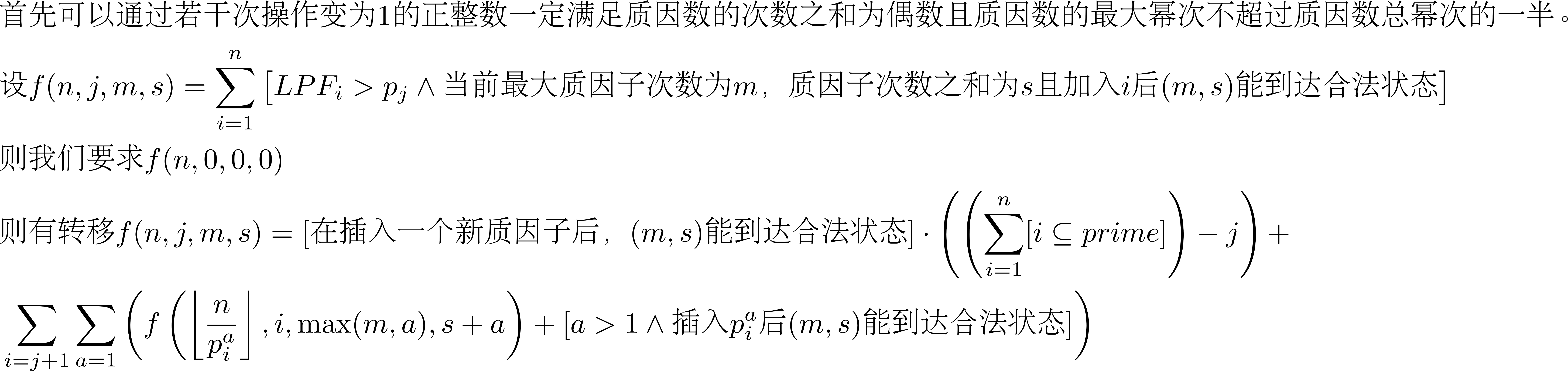 例3   P9157 「GLR-R4」夏至
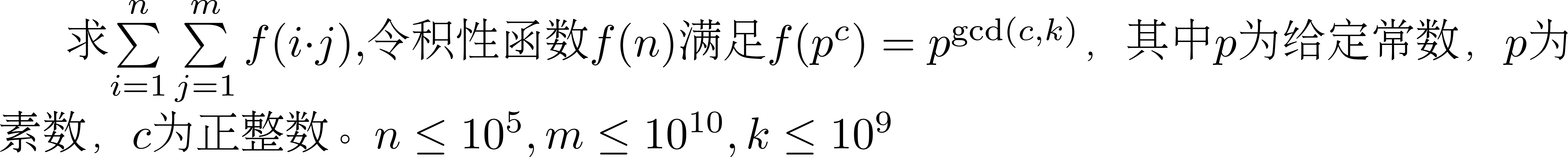 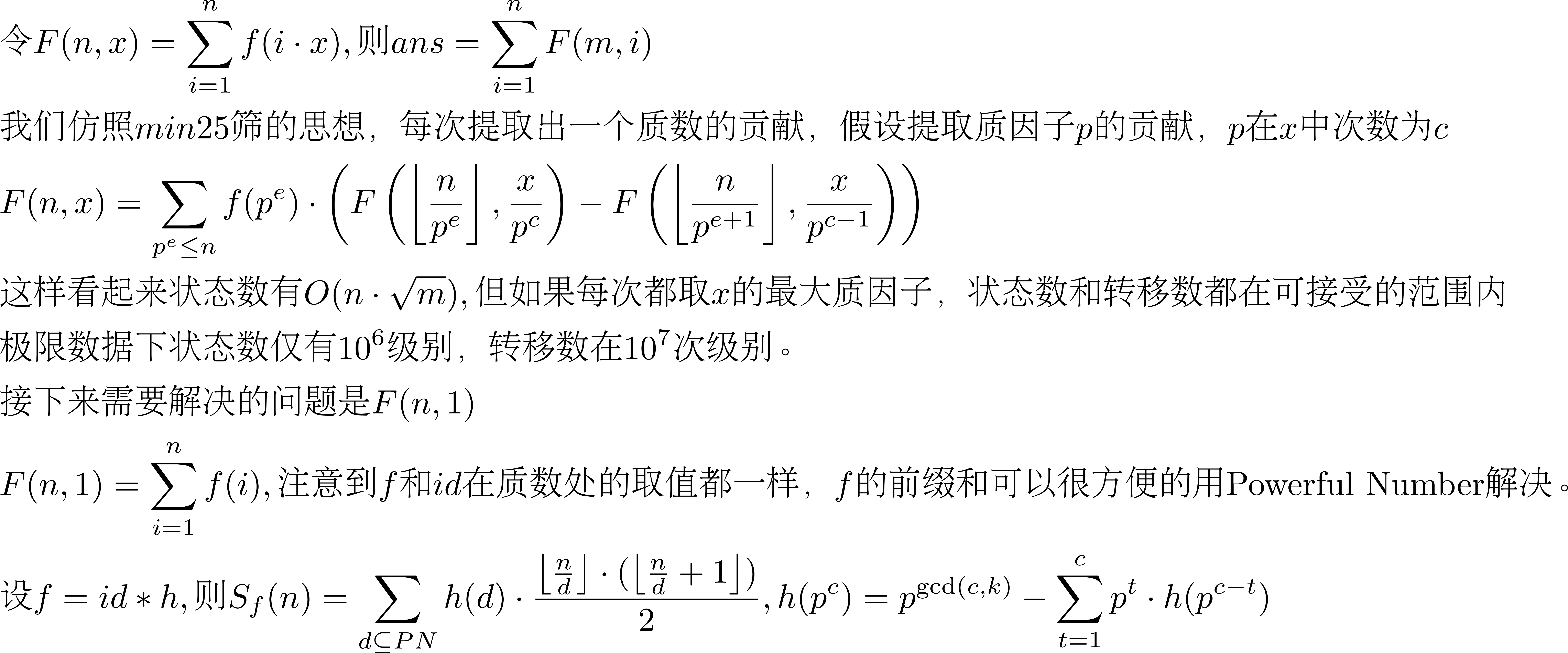 /03
高斯整数
高斯整数
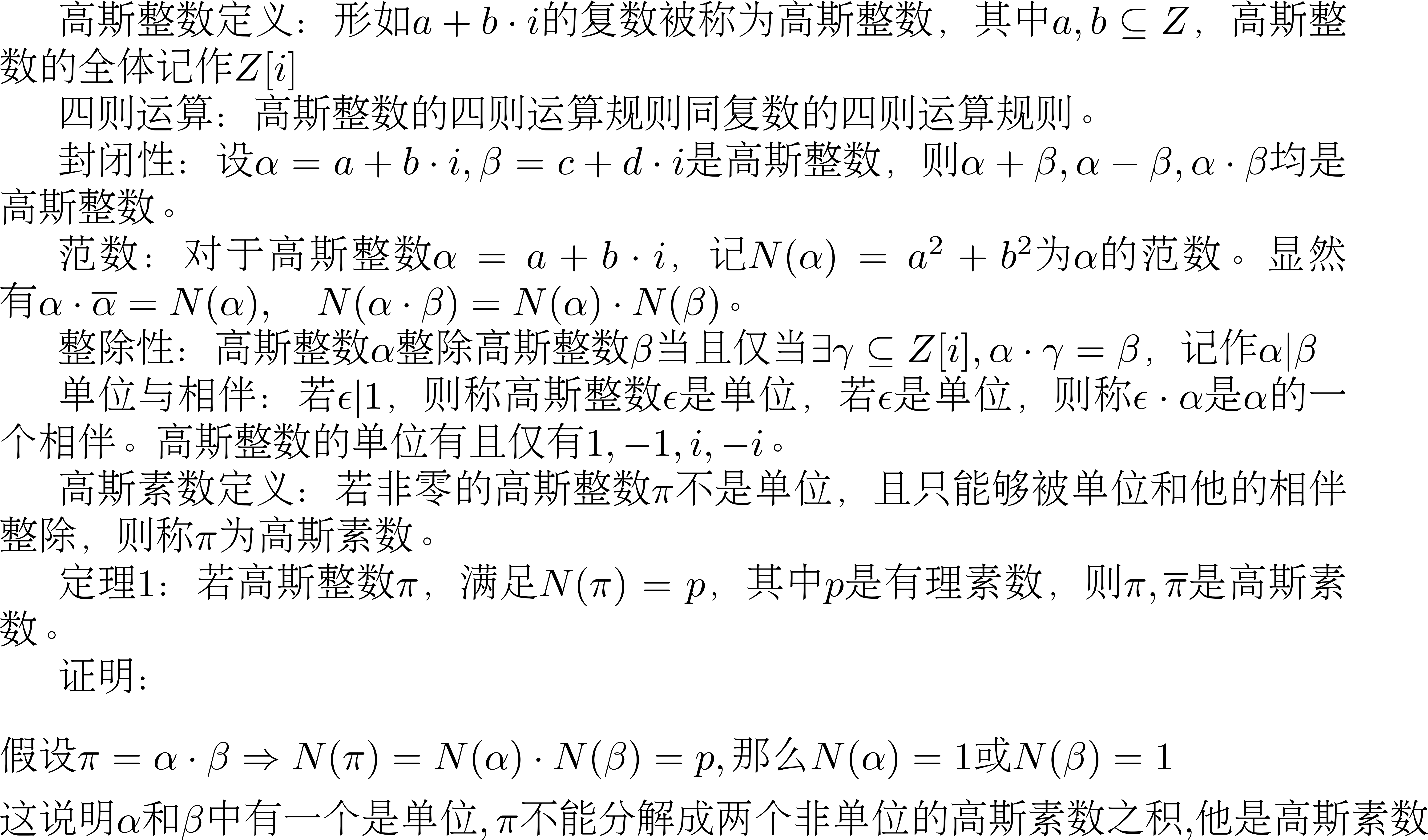 高斯整数
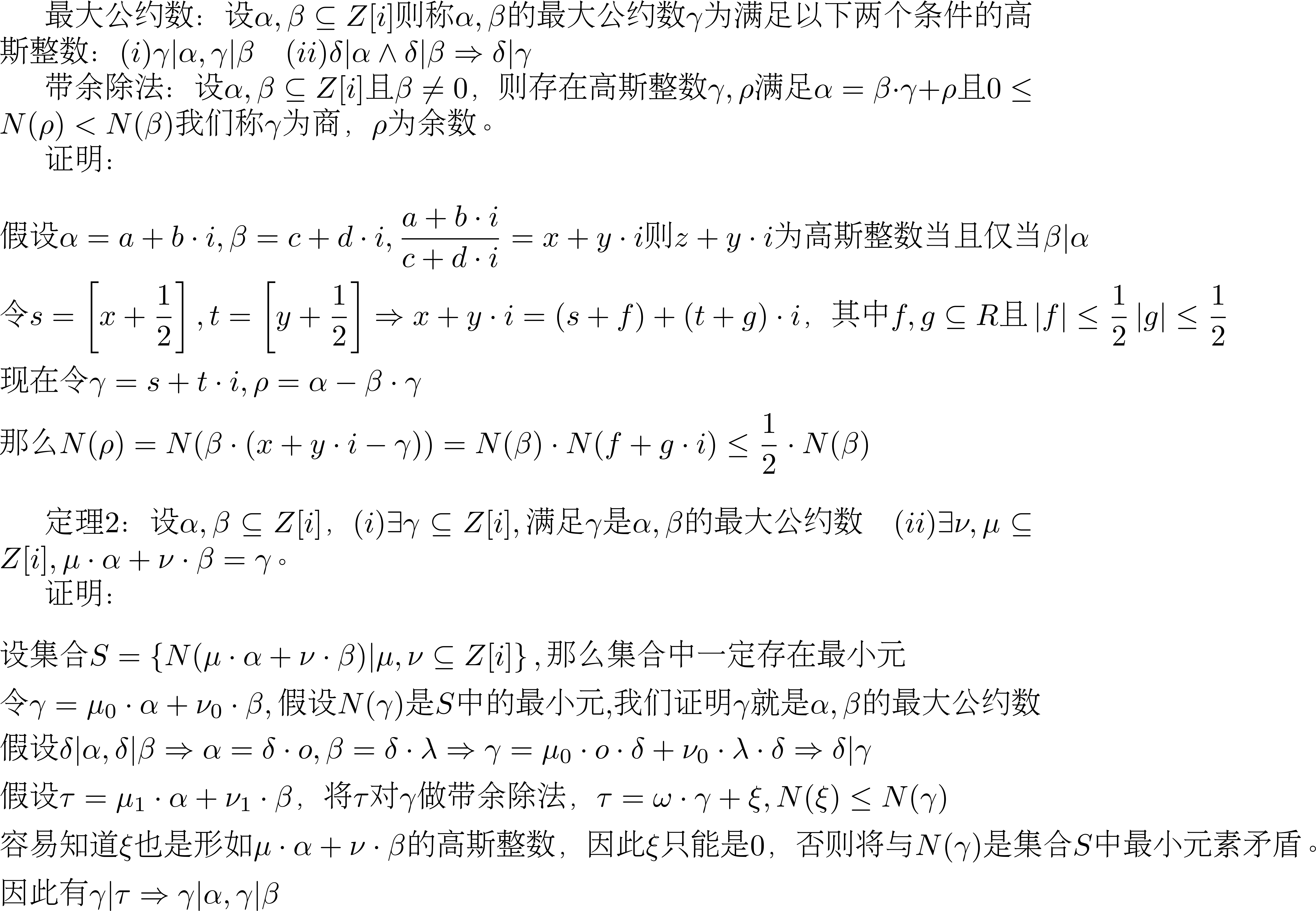 高斯整数
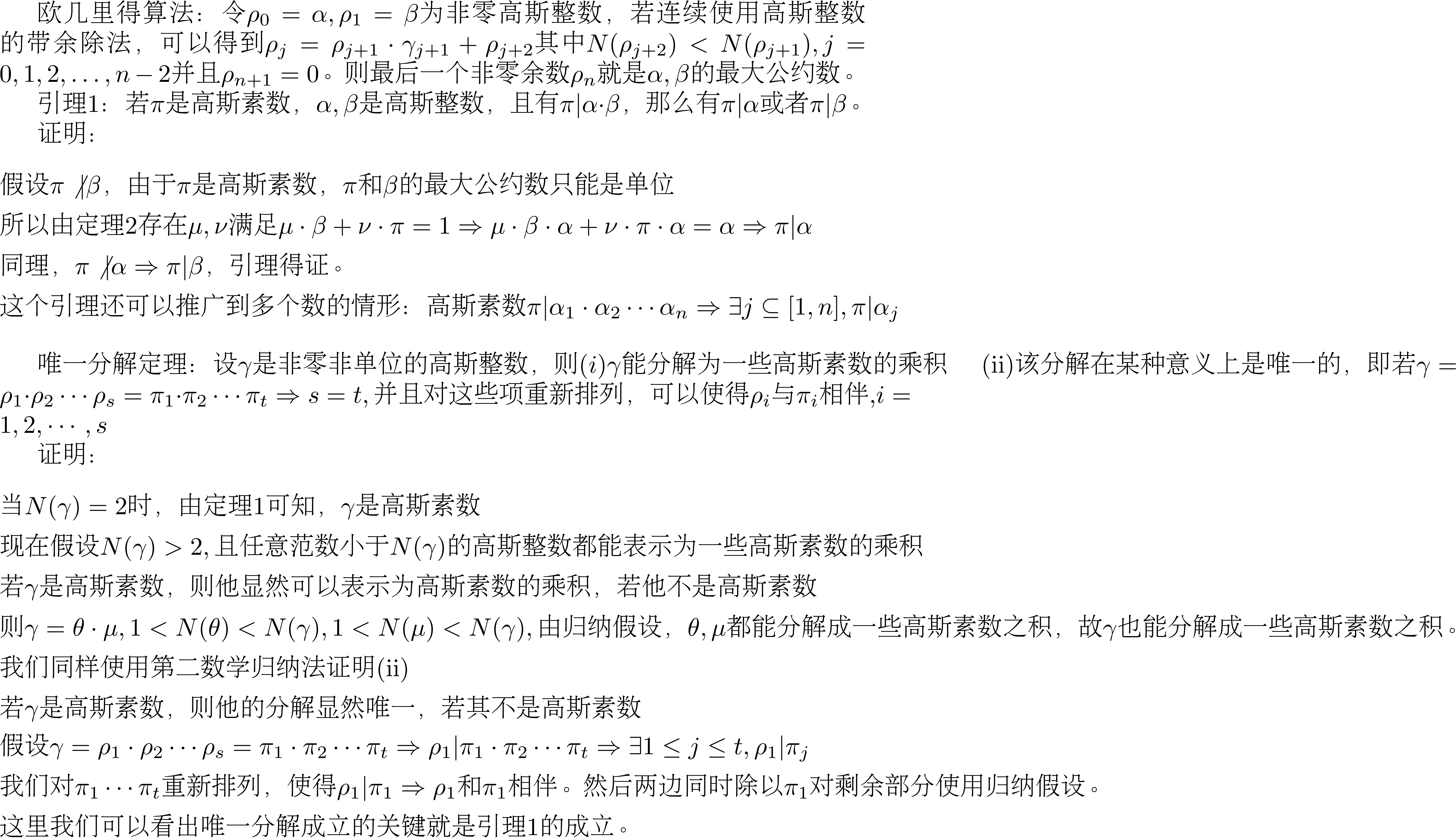 高斯整数
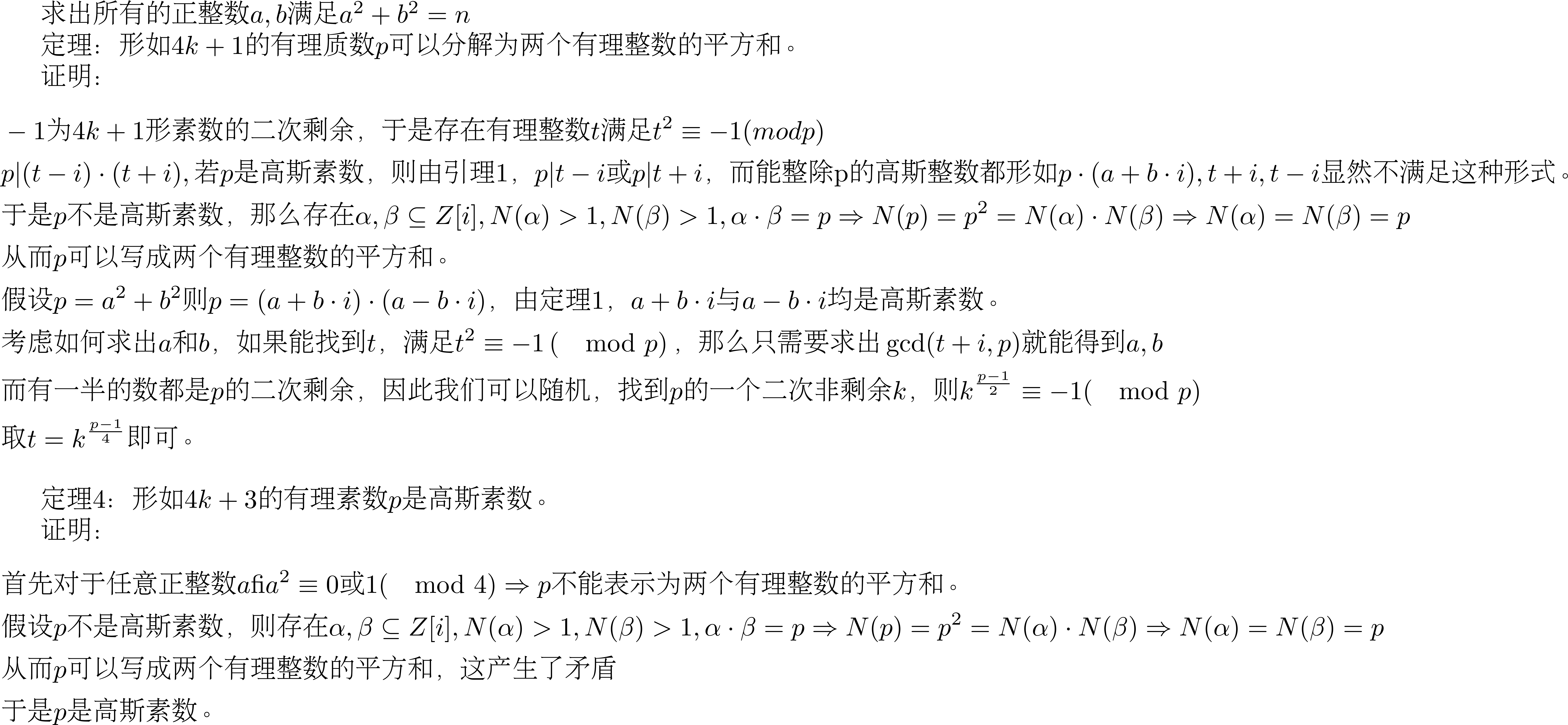 高斯整数
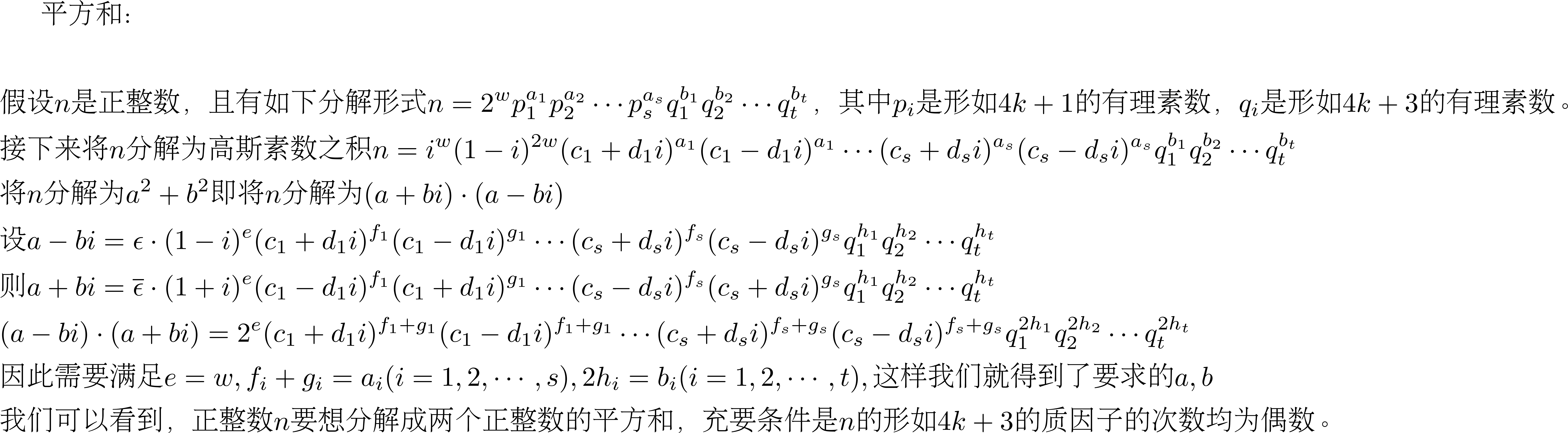 例1   牛客多校2022第七场 D. The Pool
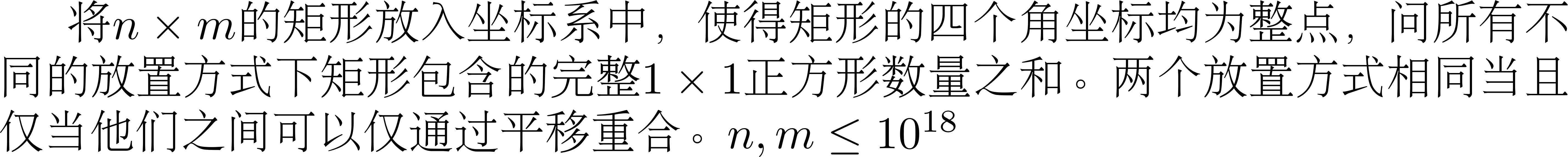 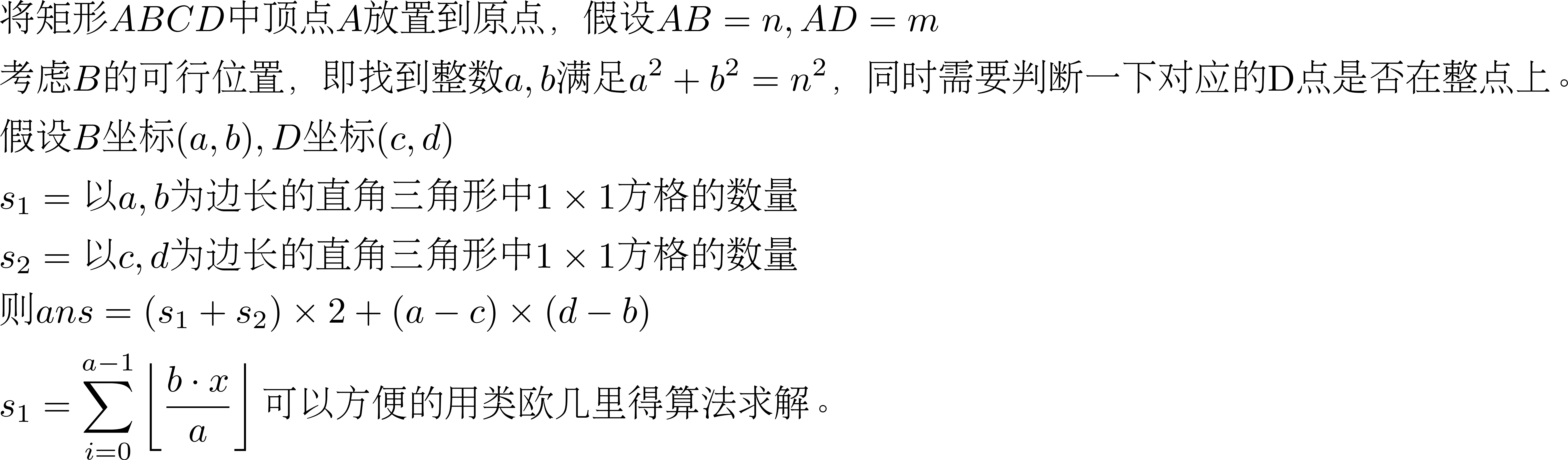 LOGO
建议将标识元素添
加在幻灯片母版中
Thanks!